Управление образования
Департамента по социальной политике
Администрации городского  округа Саранск
МУ «Информационно-методический центр»
ПОРТФОЛИО«ВОСПИТАТЕЛЬ ГОДА 2022»Федорчук Марины Викторовнывоспитателя муниципального дошкольного образовательного учреждения«Детский сад №68Саранск 2022
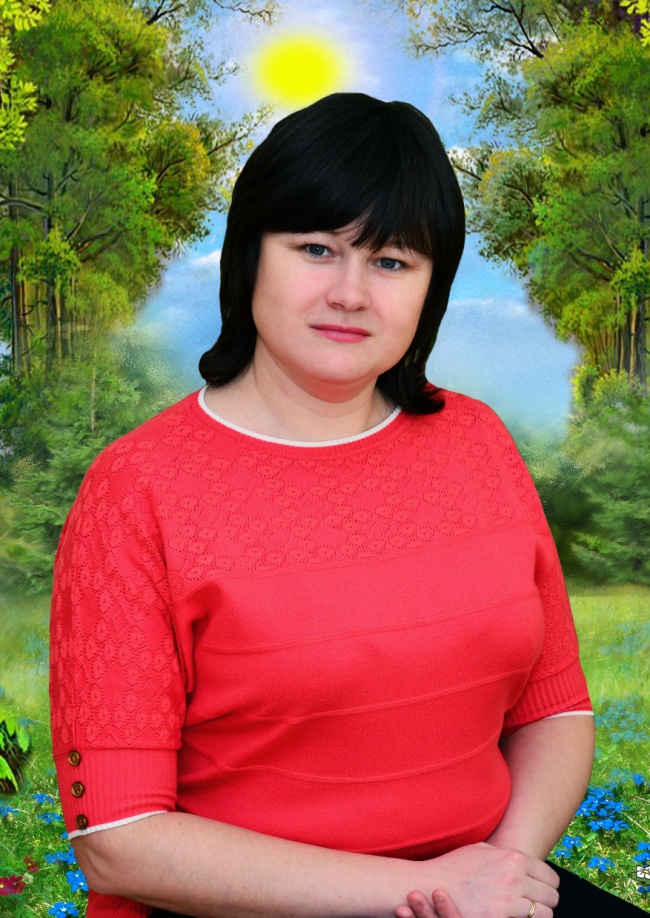 Дата рождения: 11.09.1984 г.
Профессиональное образование: 
Отдельное подразделение «Стахановский факультет Луганского национального университета им. Т.Г.Шевченко», специальность: «Начальное обучение» и получила квалификацию организатора начального образования, учитель начальной школы.
Стаж педагогической работы (по специальности):  6 лет
Общий трудовой стаж: 7 лет
Наличие квалификационной категории: первая
Дата последней аттестации: 14.05.2019 г.
Звание: нет
Представление  собственного информационно педагогического опыта.
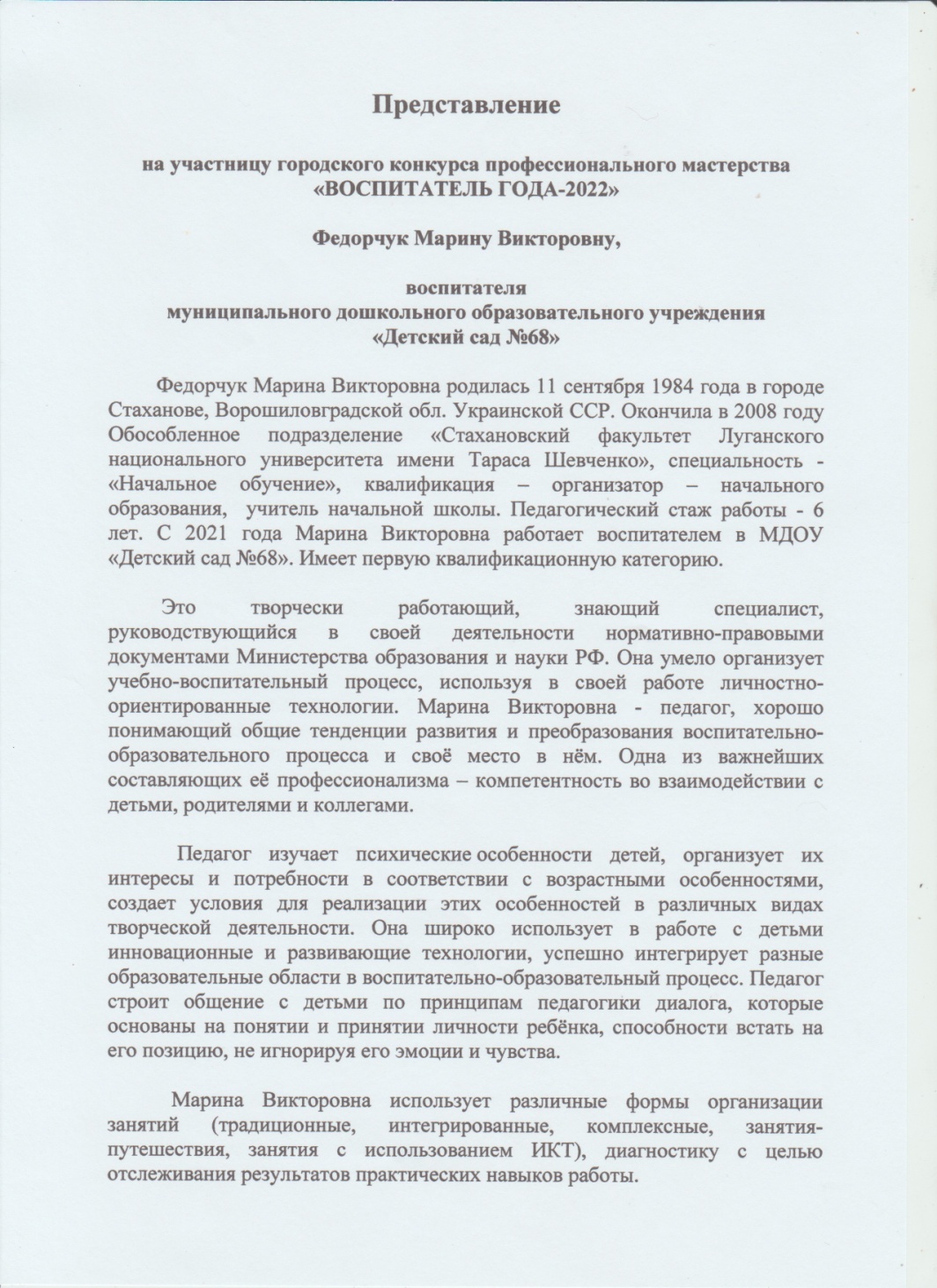 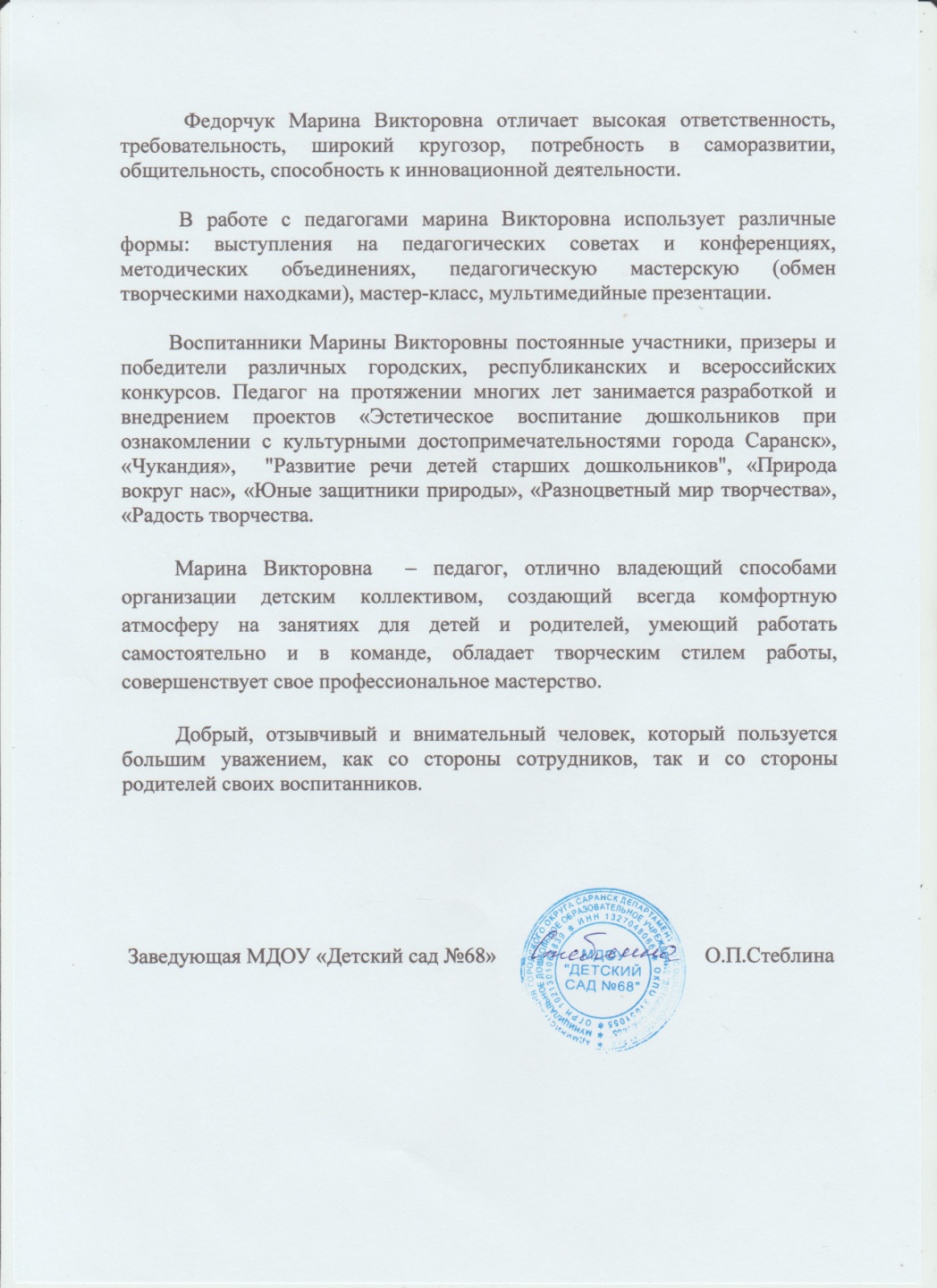 Обобщение и распространение педагогического опыта
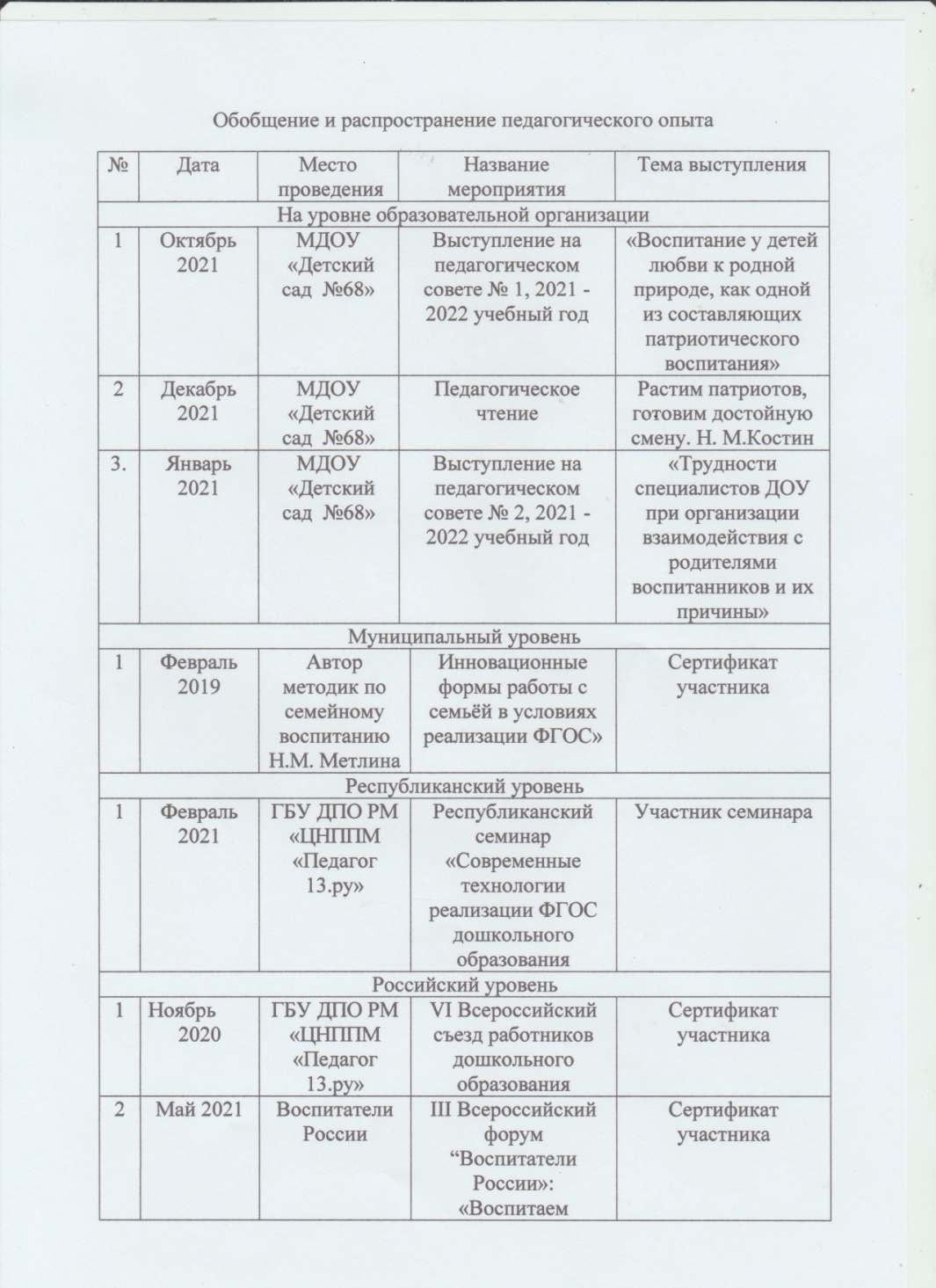 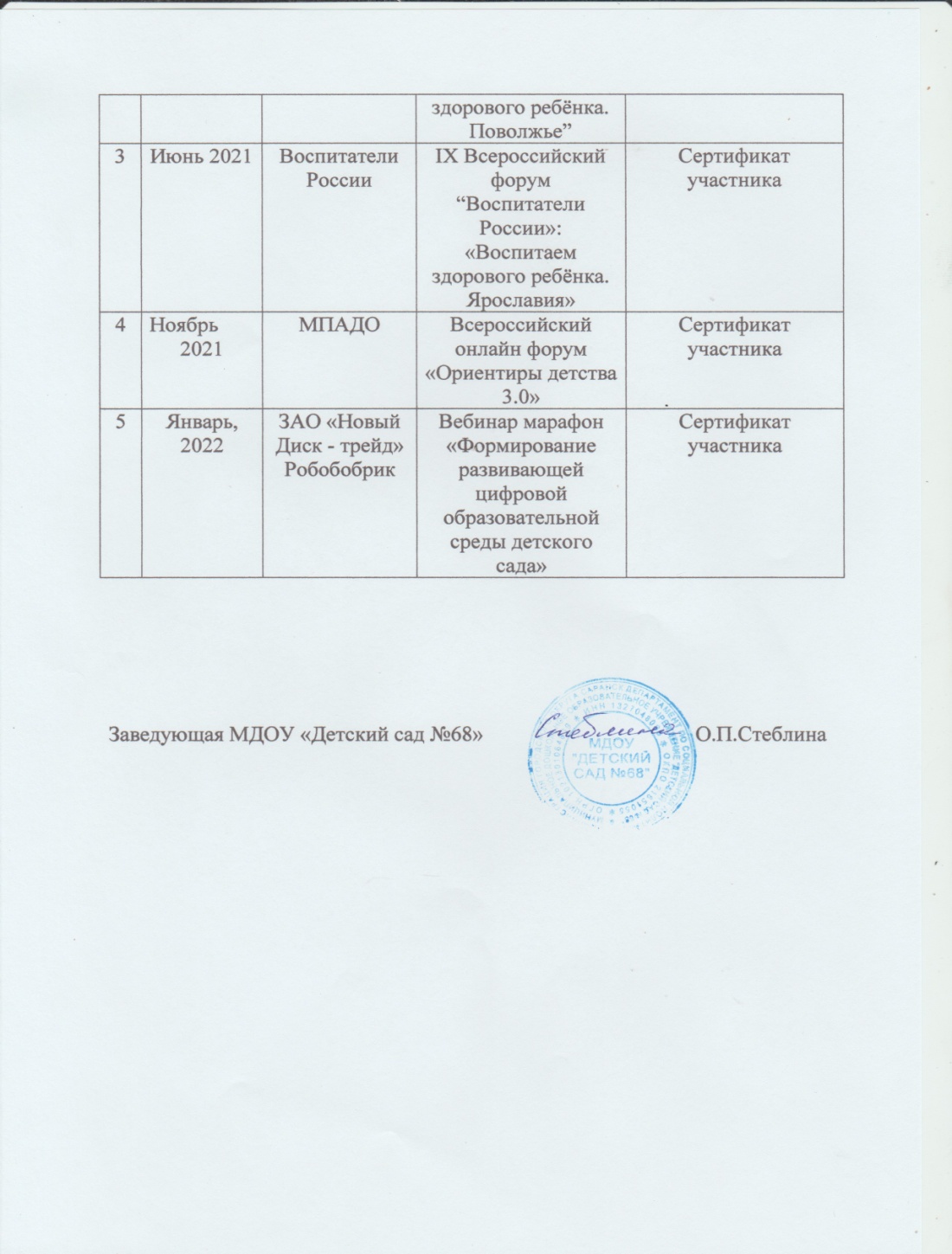 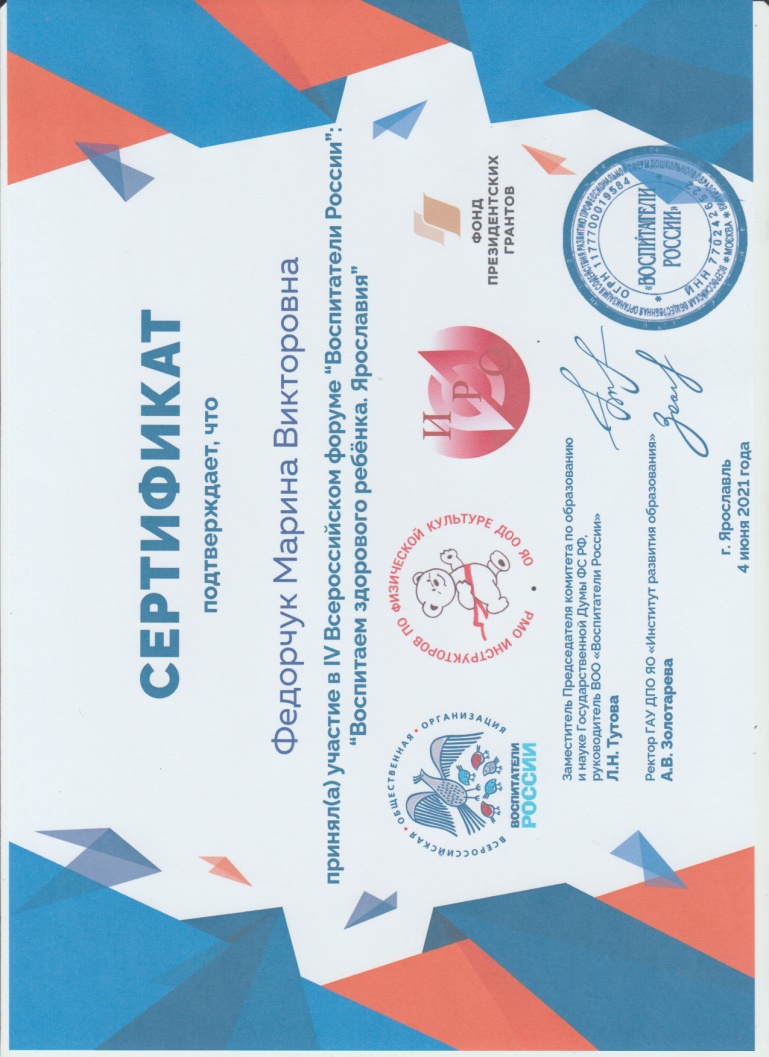 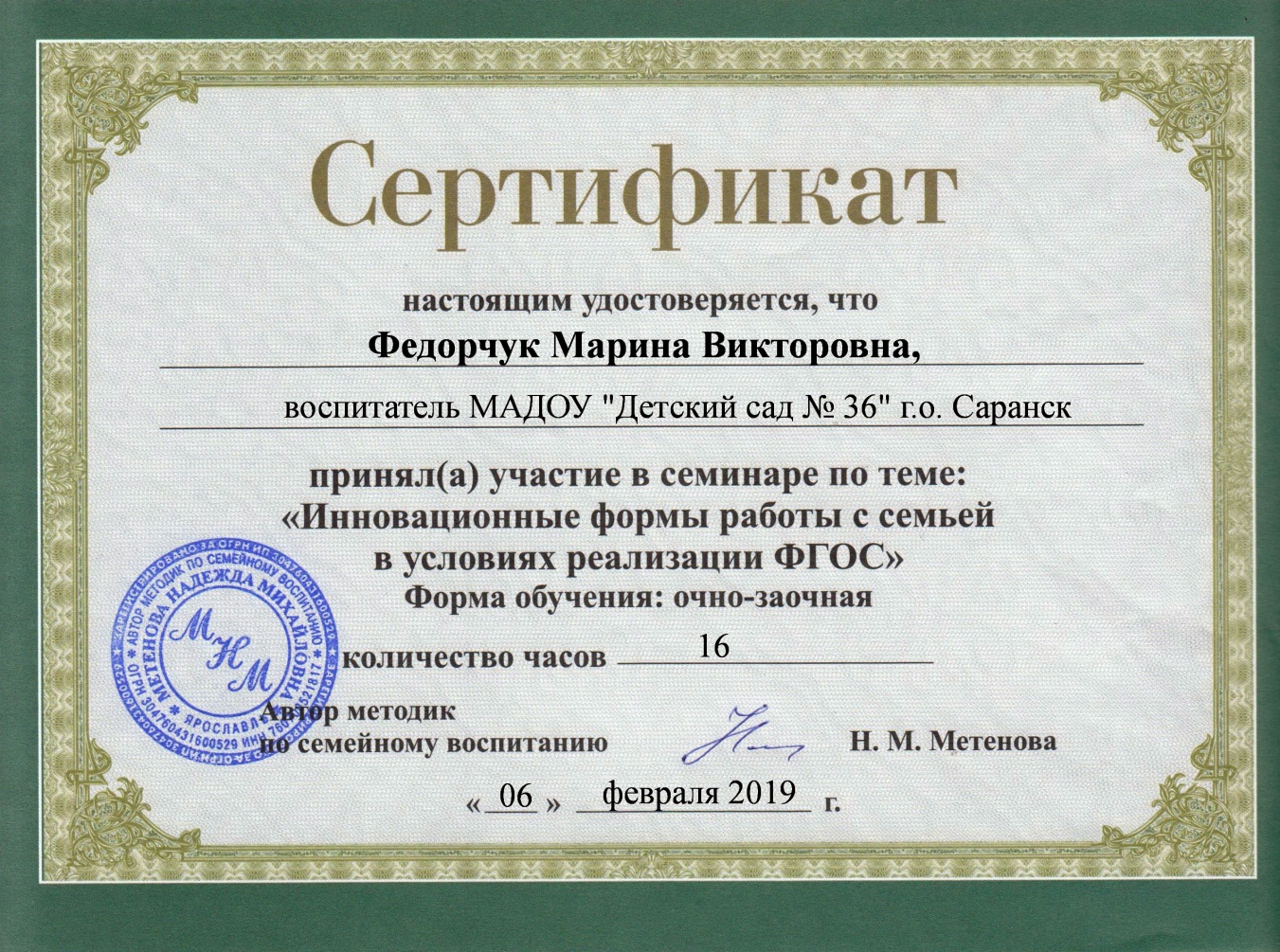 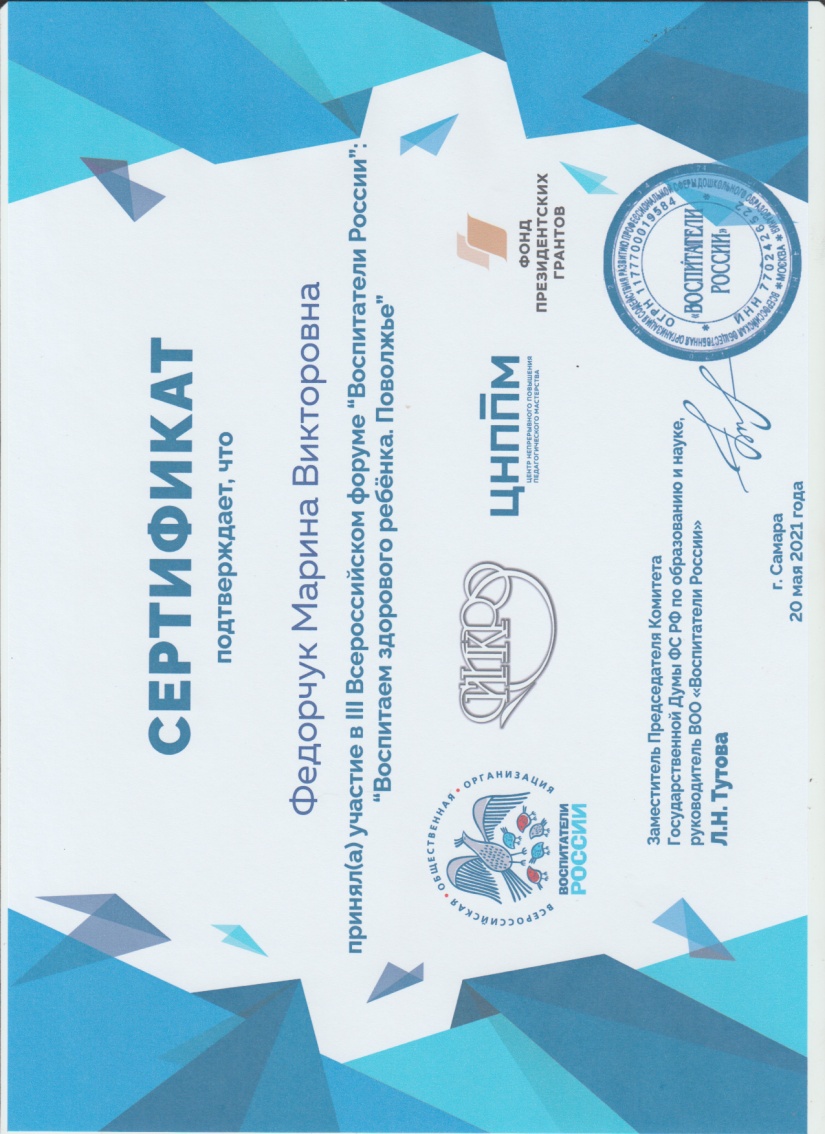 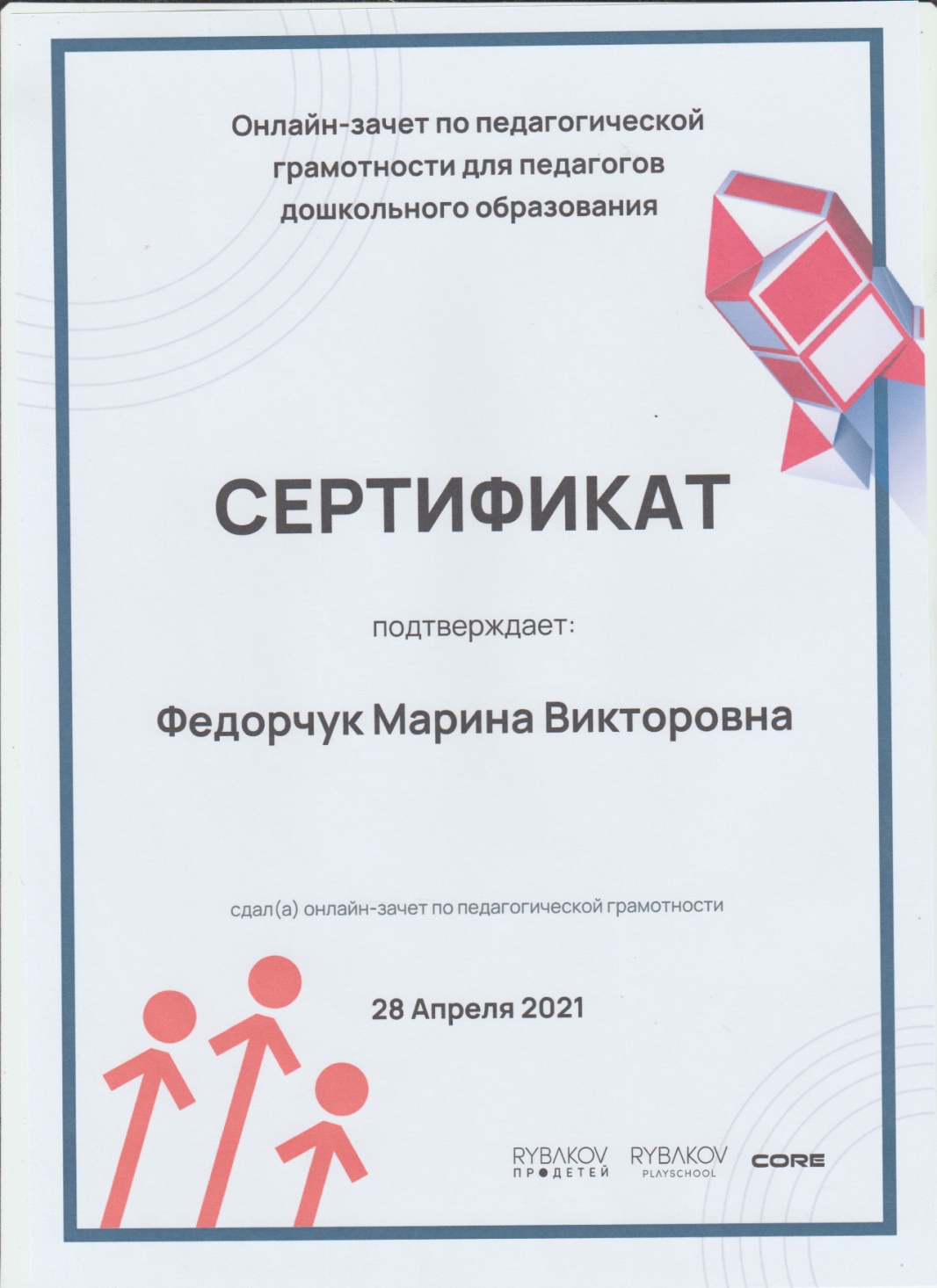 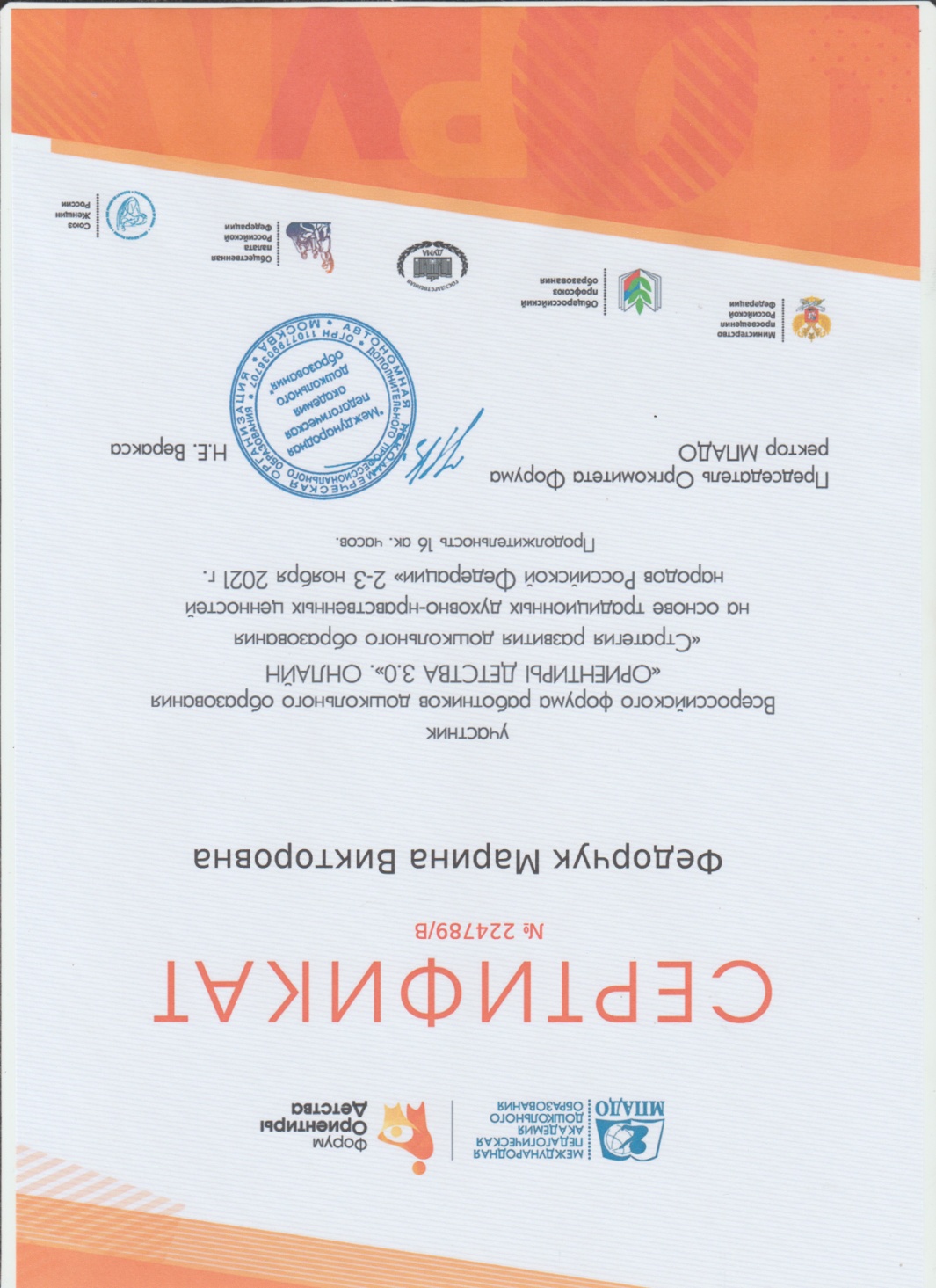 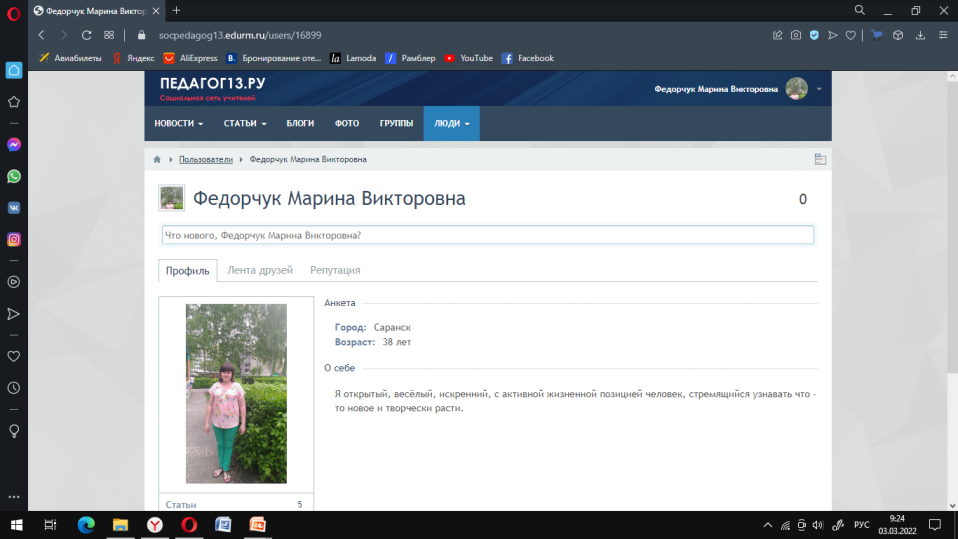 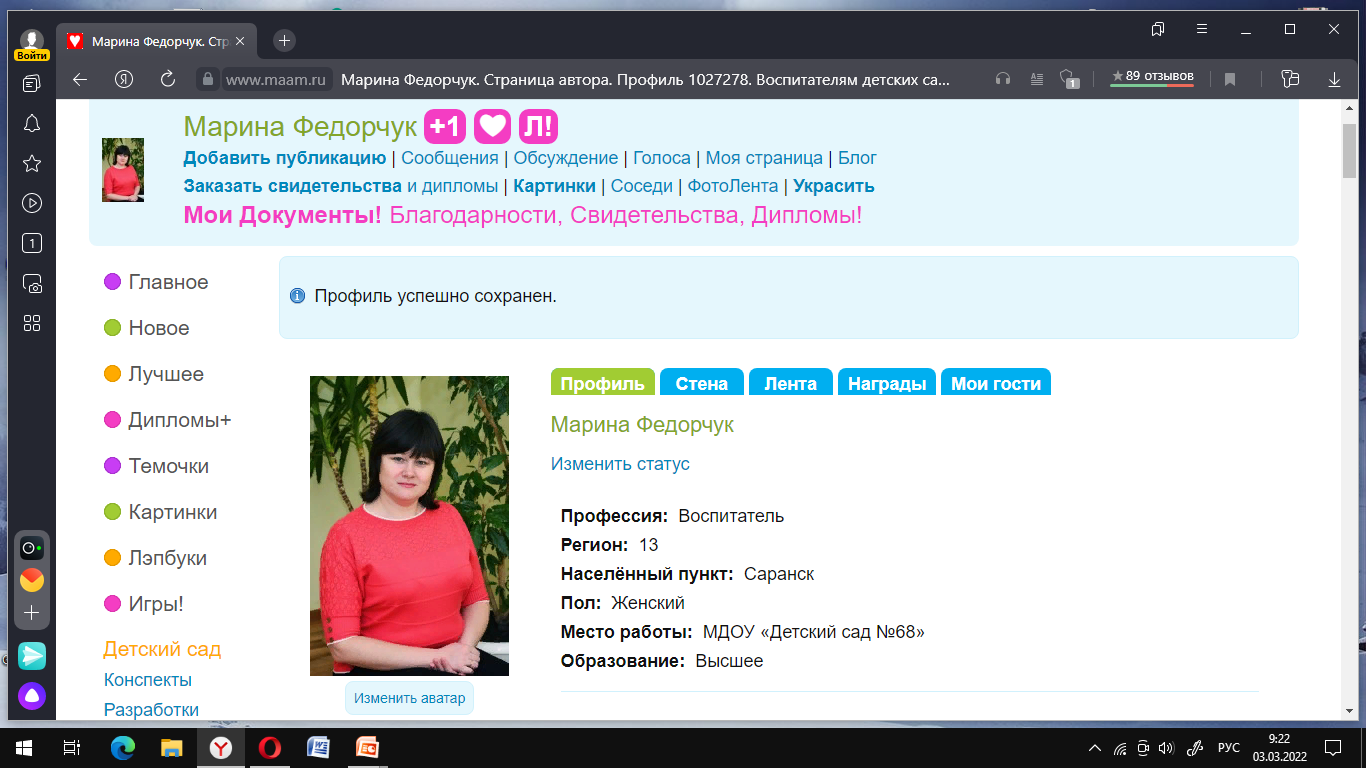 Наличие публикаций
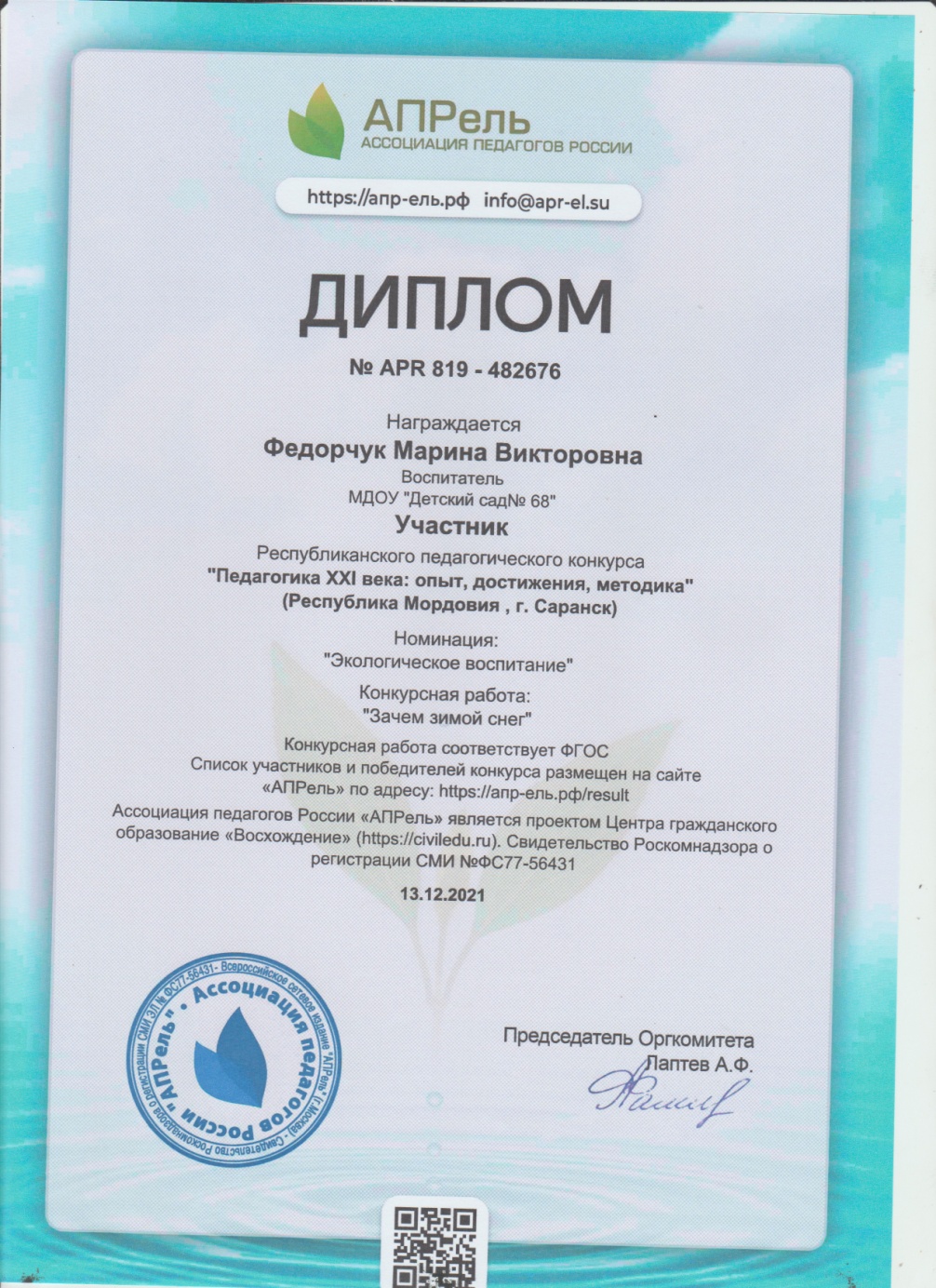 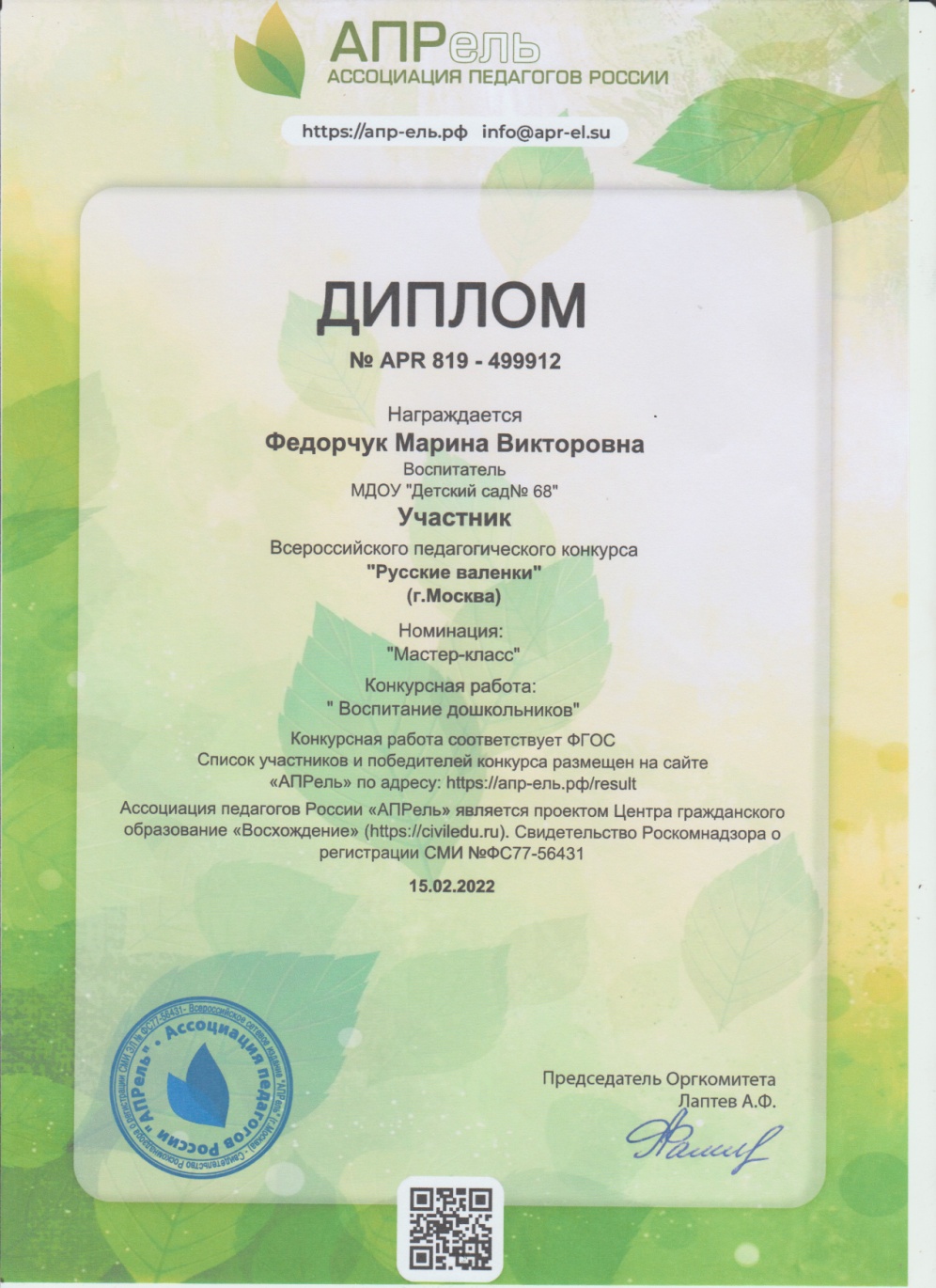 Результаты участия воспитанников в конкурсах, выставках, турнирах, соревнованиях, акциях, фестивалях
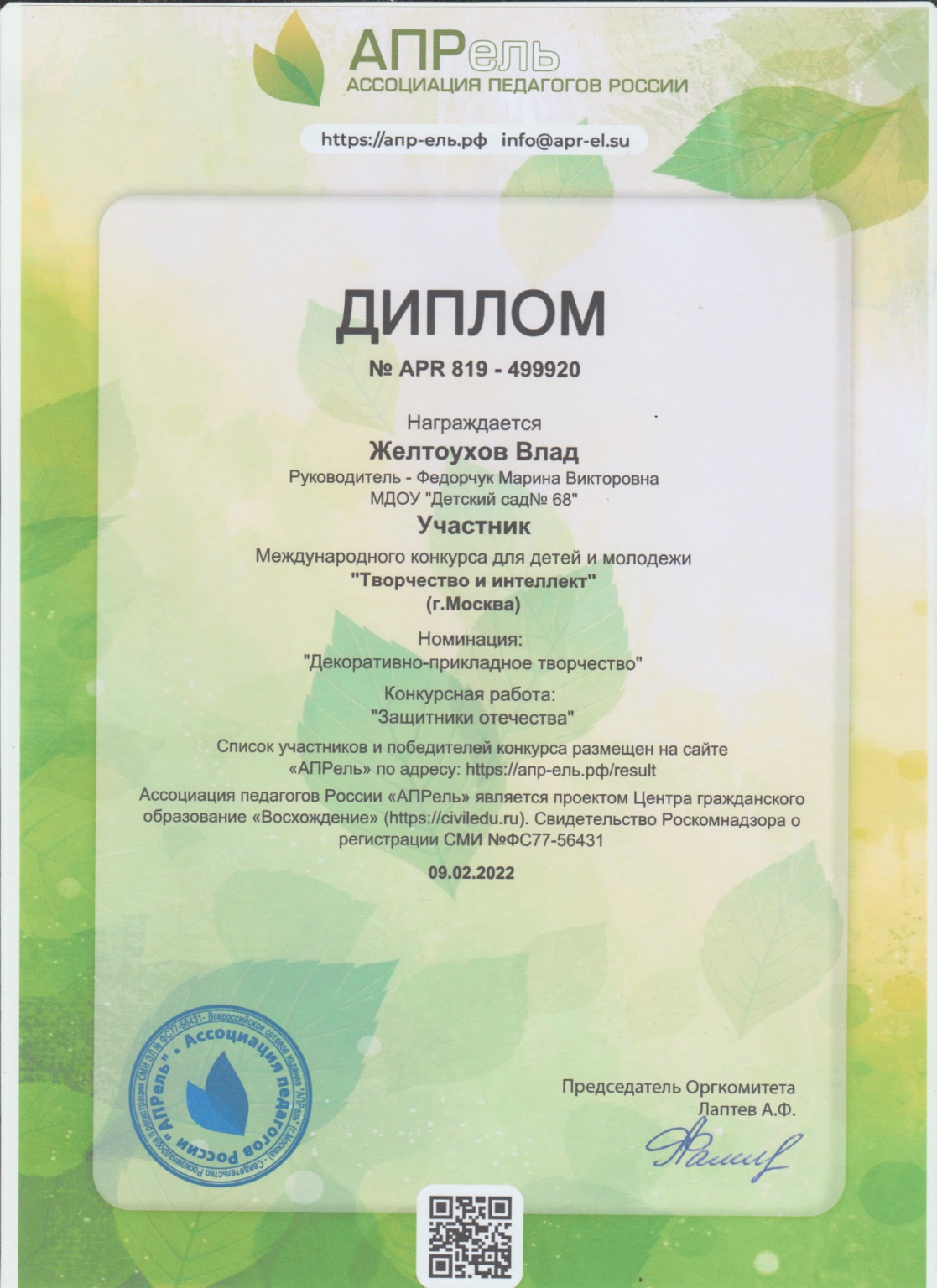 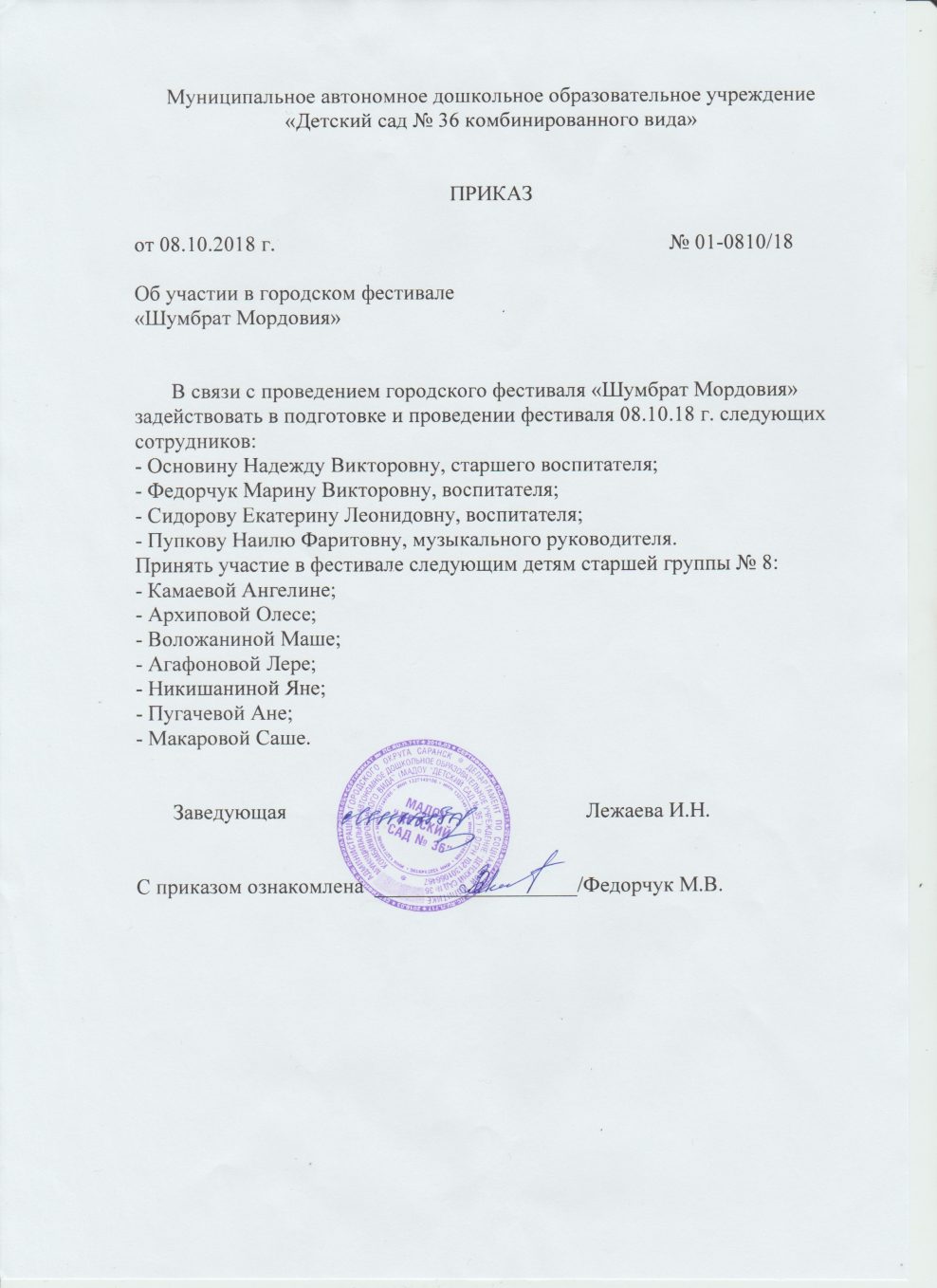 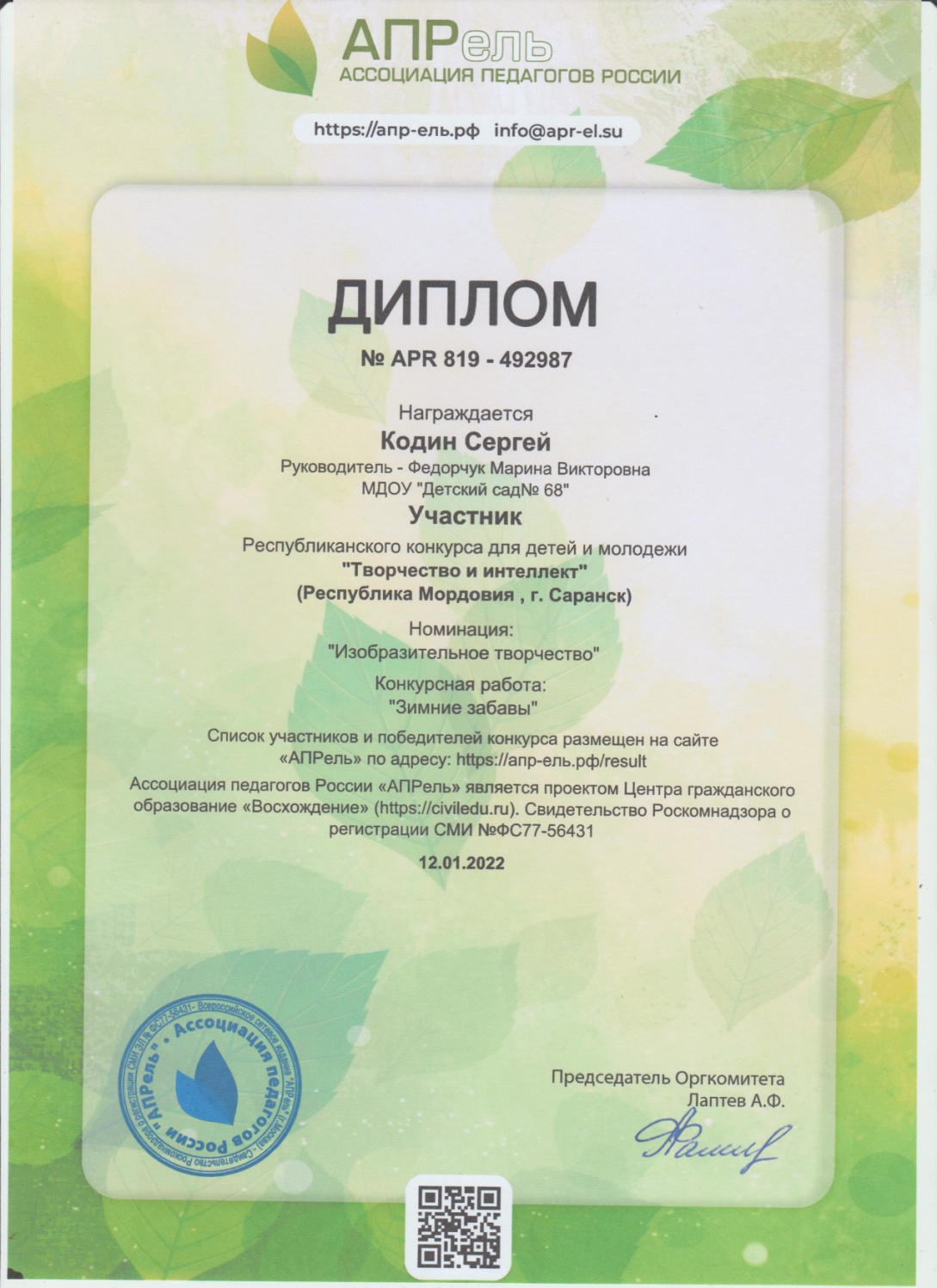 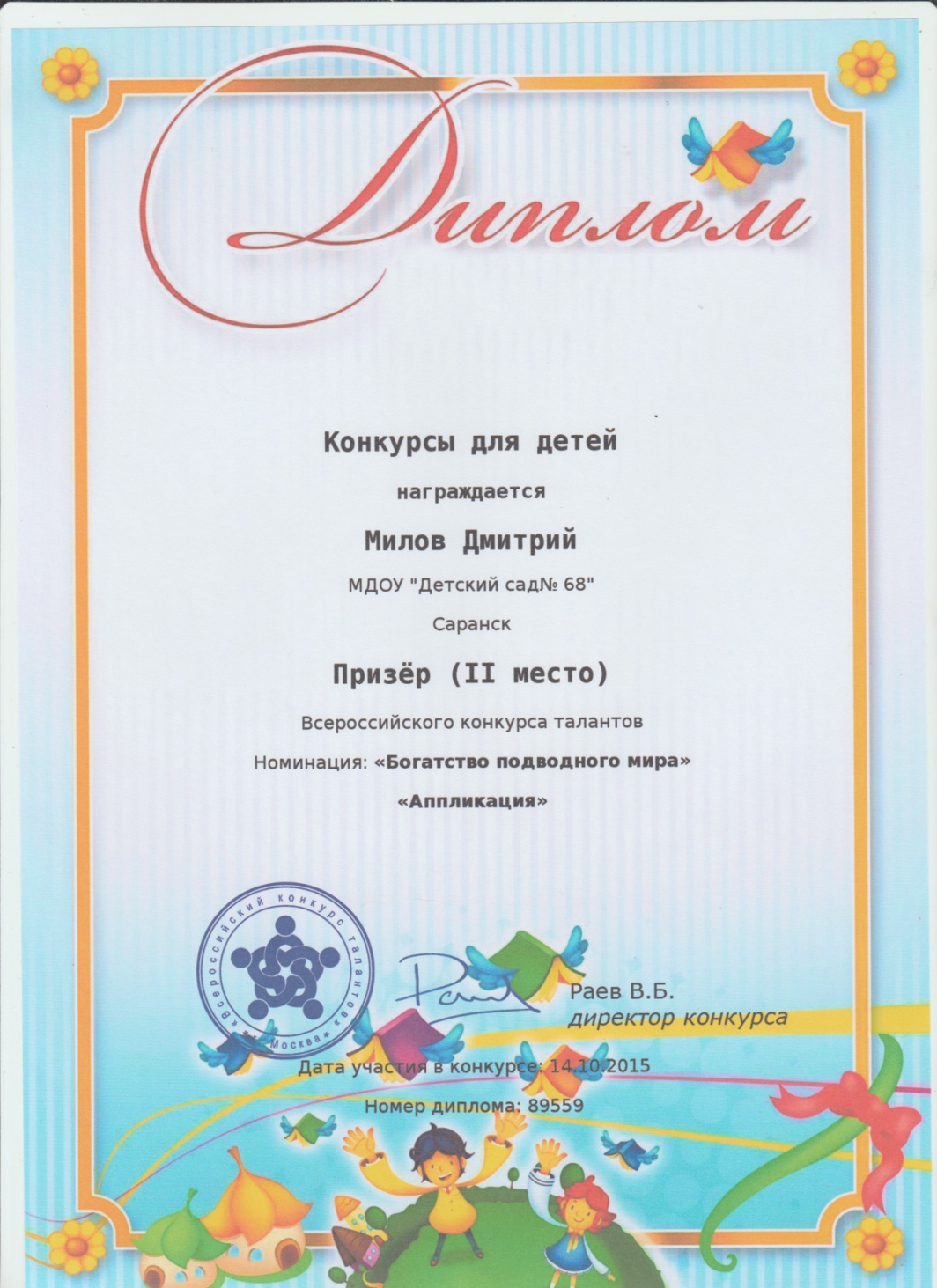 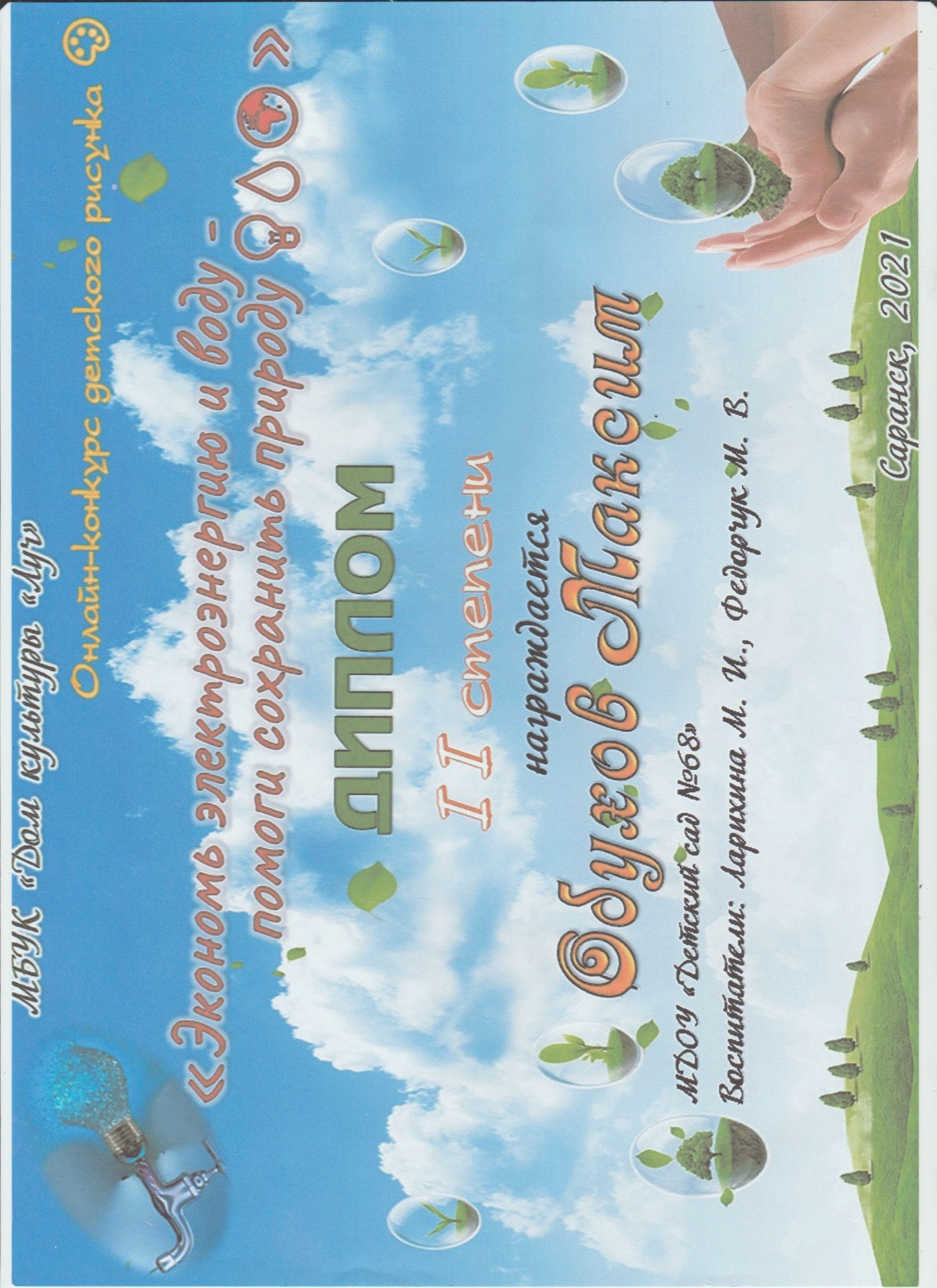 Общественная активность педагога: участие в экспертных комиссиях, в жюри конкурсов.
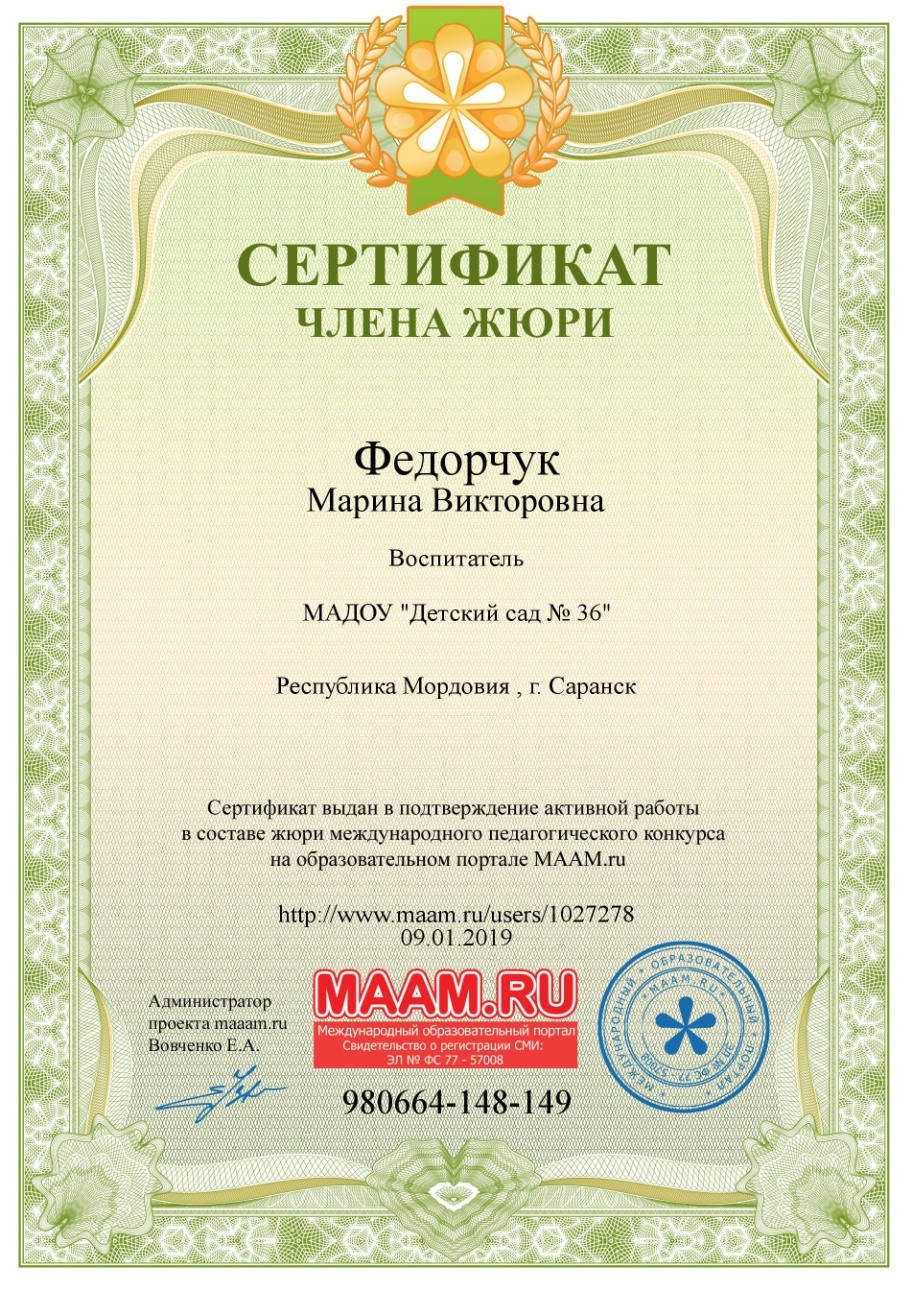 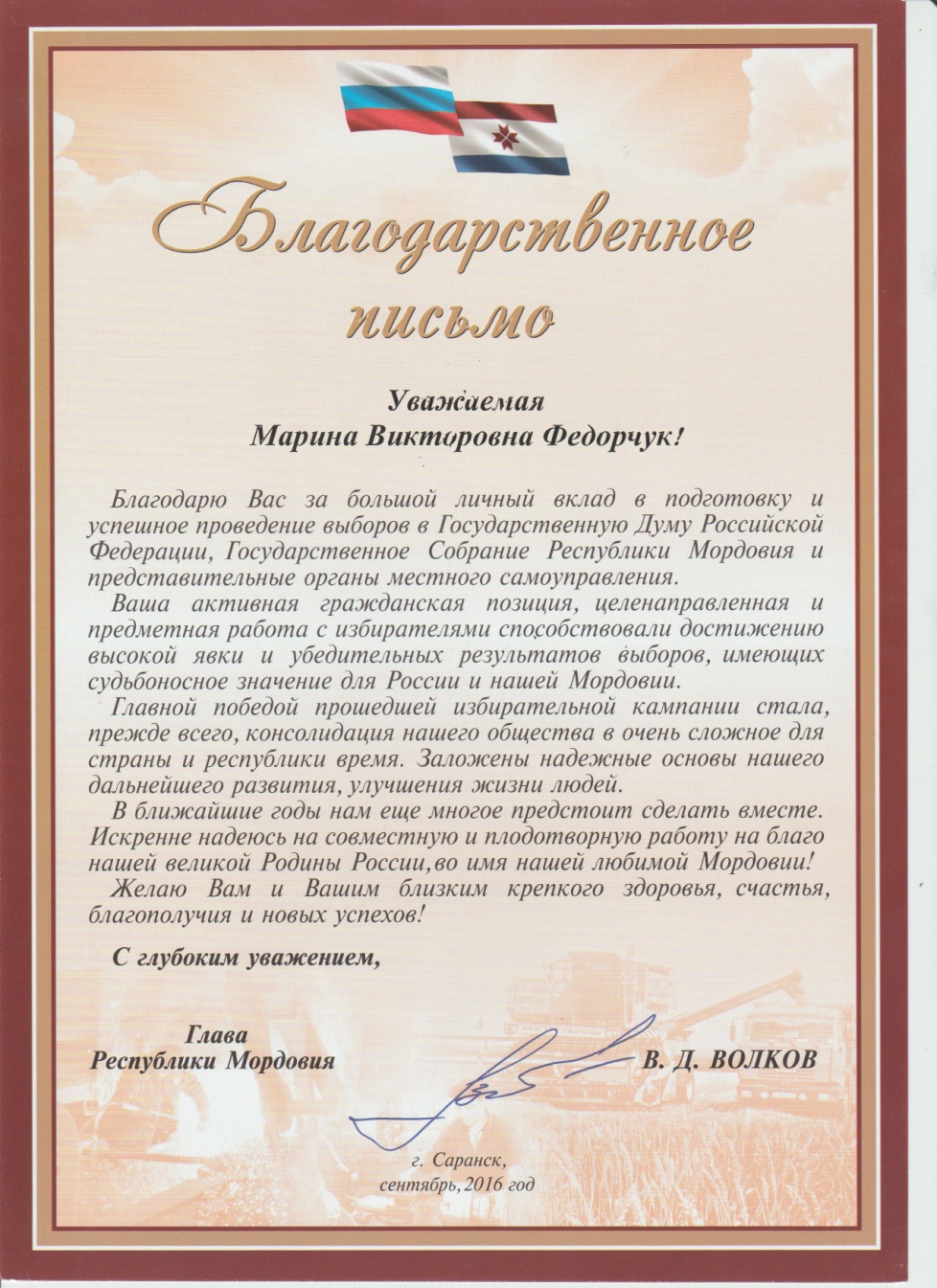 Повышение квалификации, профессиональная переподготовка
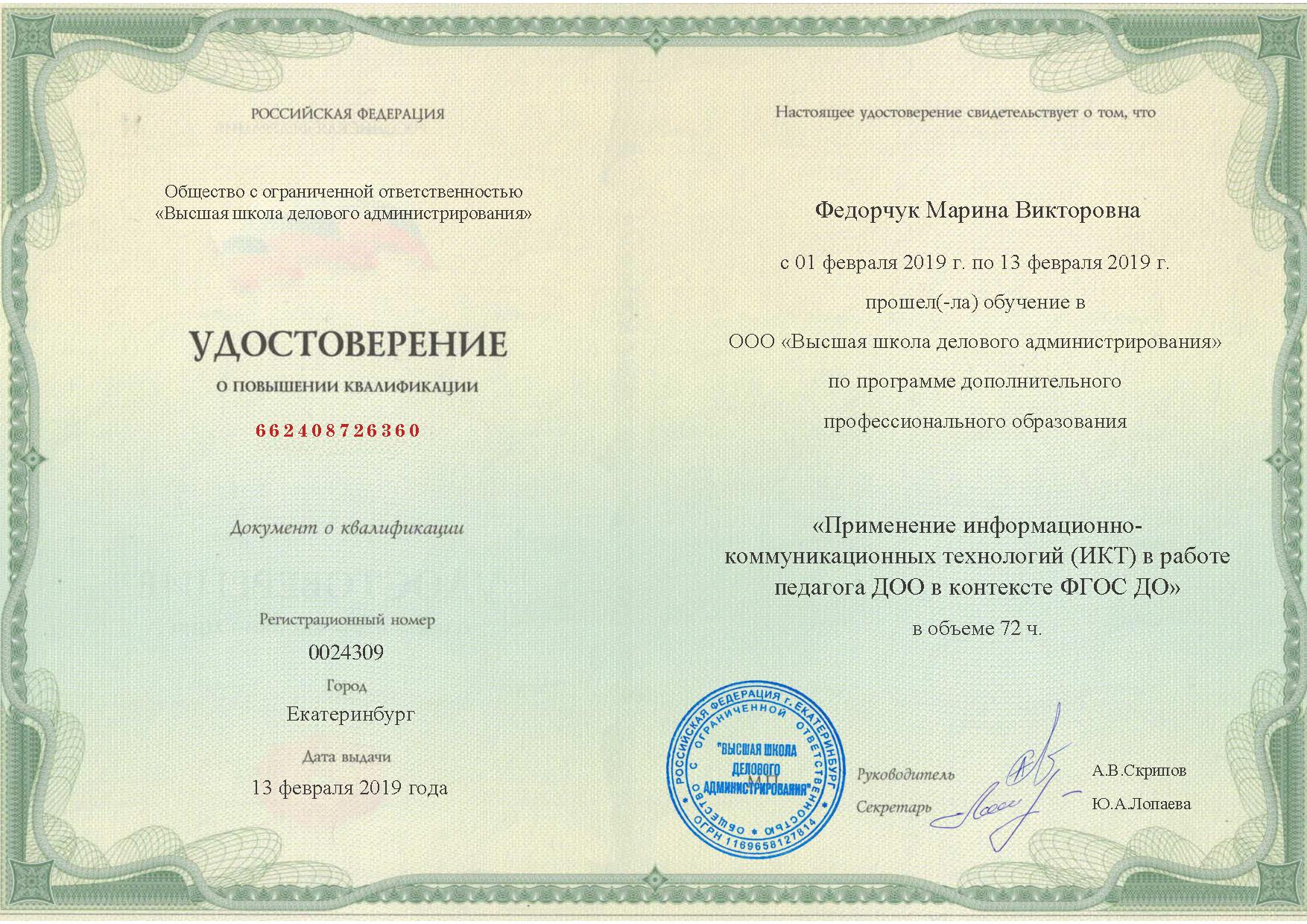 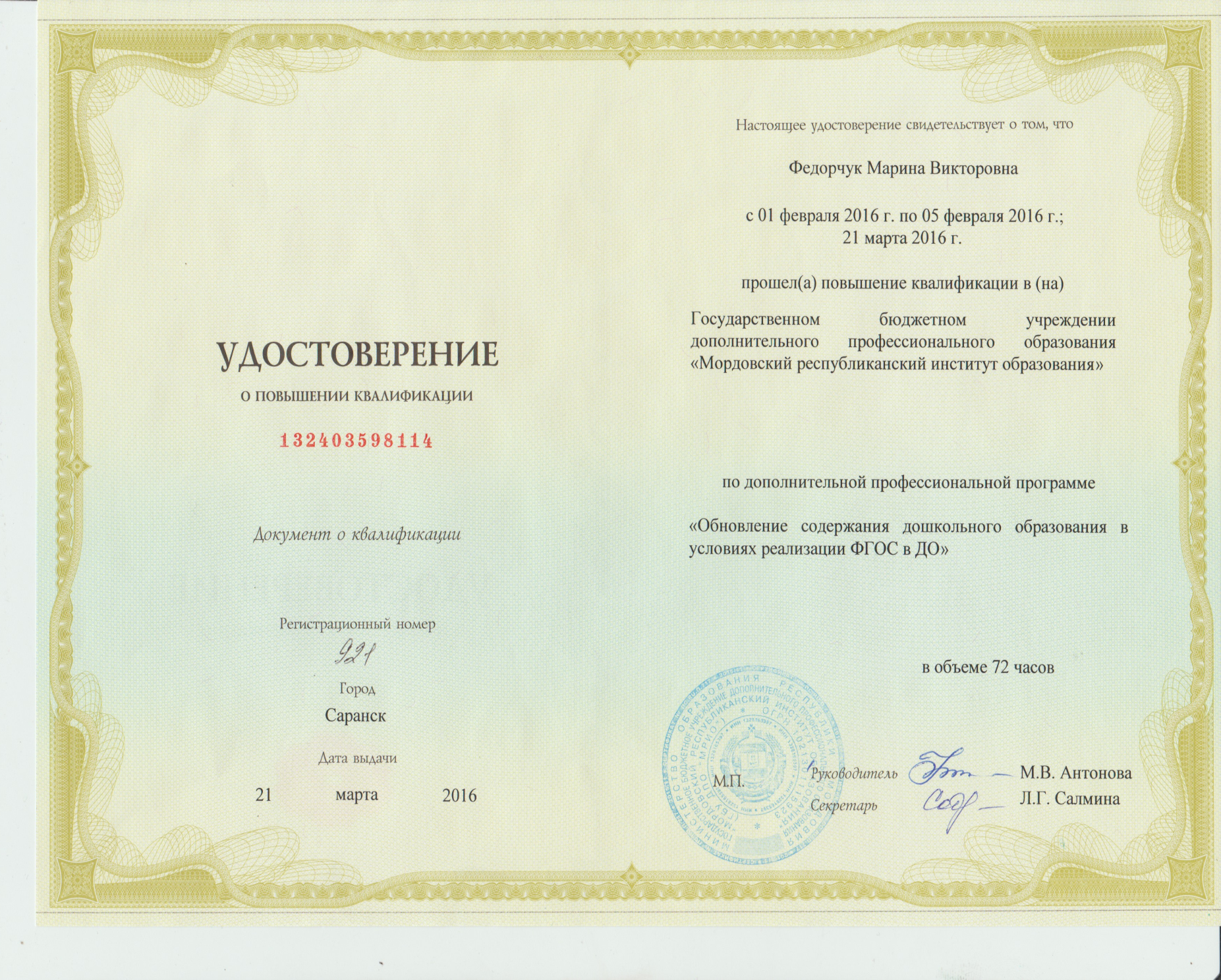 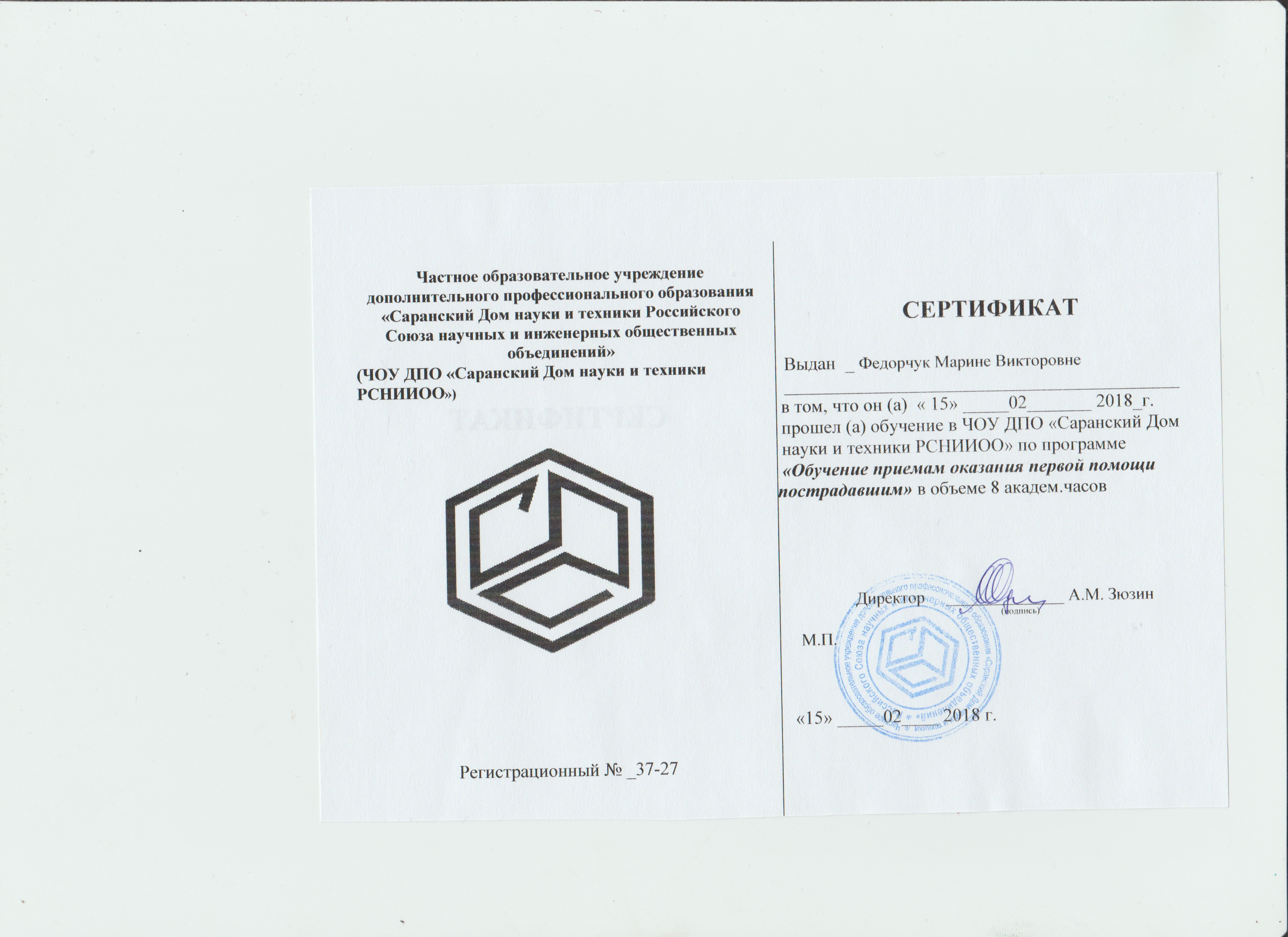 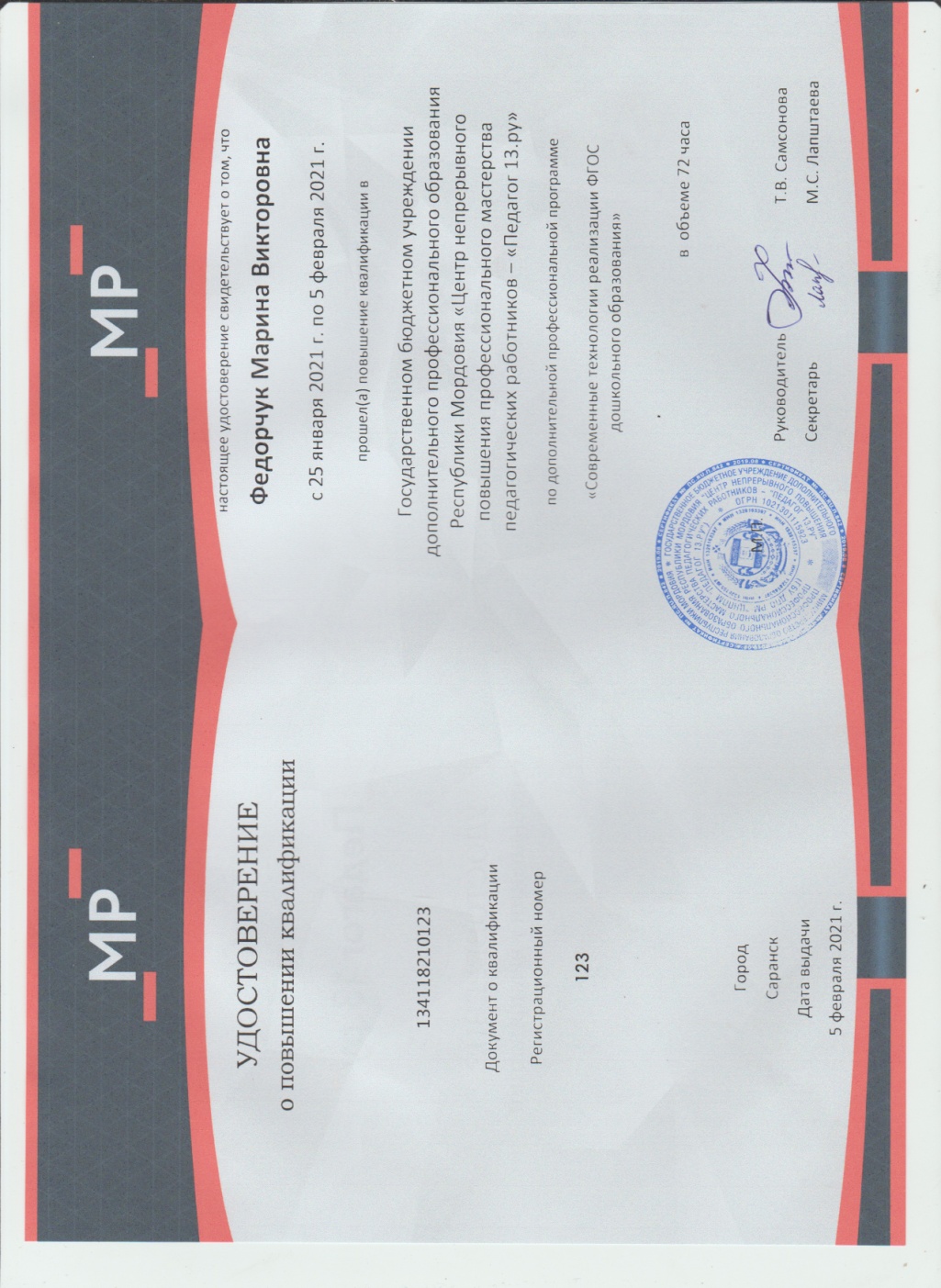 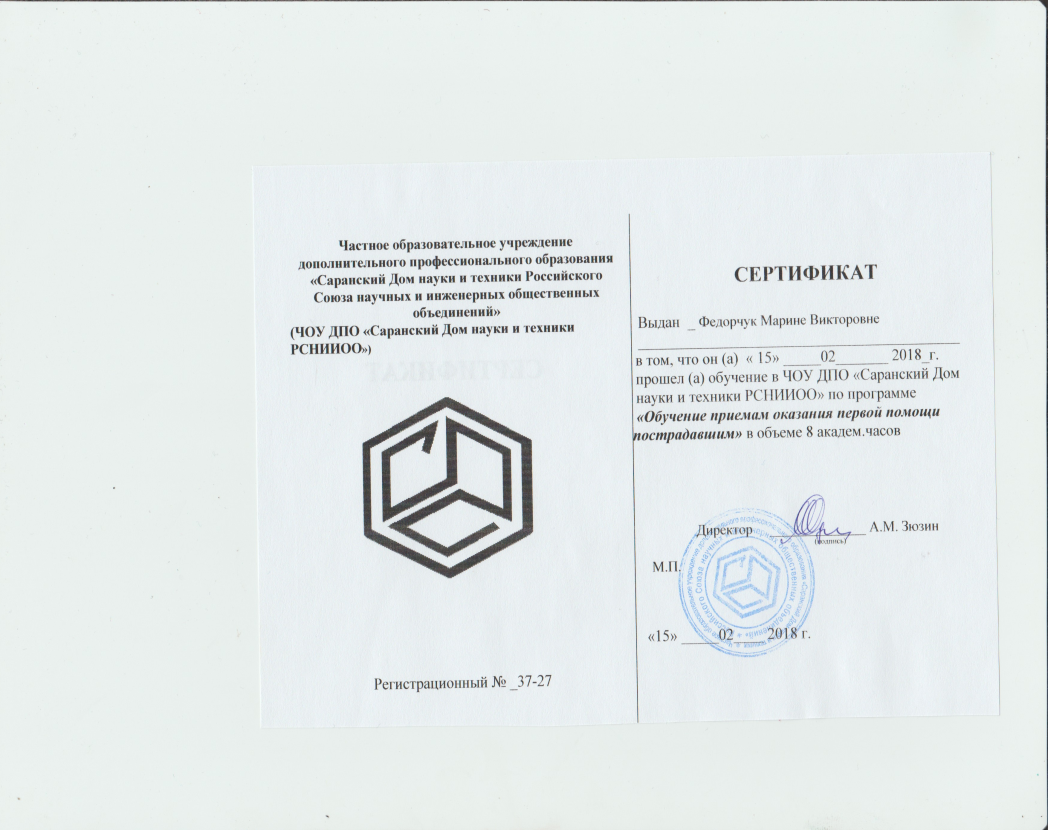